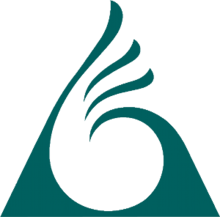 FINE ARTS
PAINTING : CODE NO - 049
Class - XI
PAINTING
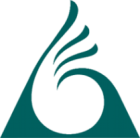 Class - XI

		Total Marks: 100
				Practical: 	60 Marks
				Theory:	40 Marks
PAINTING
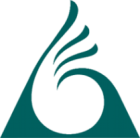 Practical : 60 Marks 

 Unit: 1		20 Marks
 Unit: 2		20 Marks
 Unit: 3 		20 Marks
	Total : 		60 Marks
PAINTING
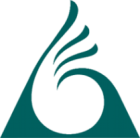 Practical contents: 
 Unit: 1						20 Marks
			1. Nature Study
			2. Object Study		

			Students have to submit Three (3) works in entire year.
PAINTING
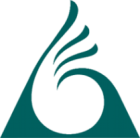 1. Nature Study
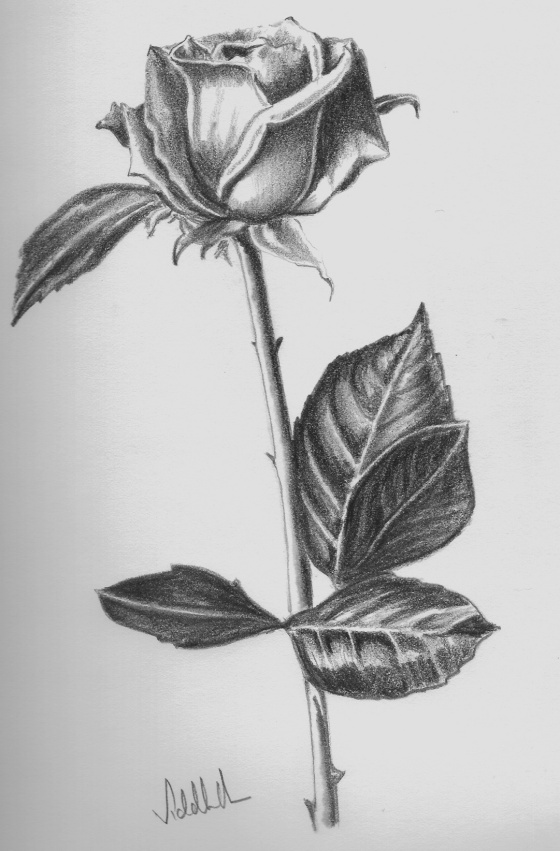 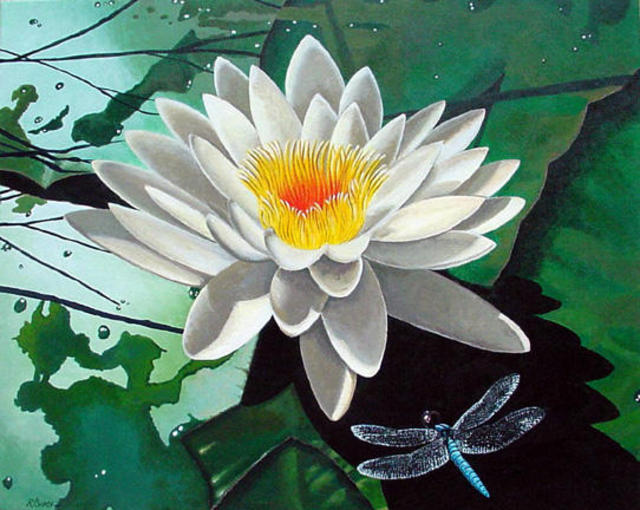 PAINTING
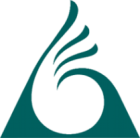 2. Object Study
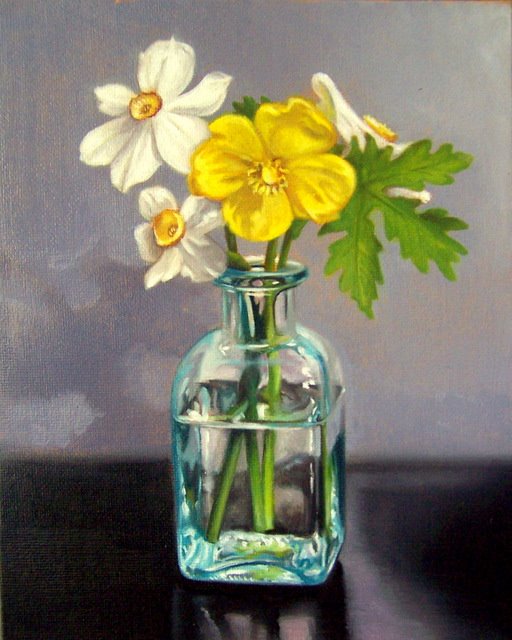 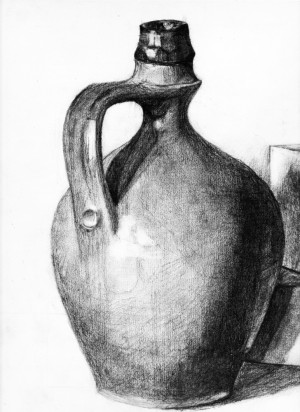 PAINTING
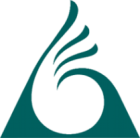 Practical contents: 
 Unit: 2						20 Marks
			Painting Composition
					
			Students have to submit Three (3) works in entire year.
PAINTING
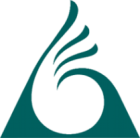 Painting Composition
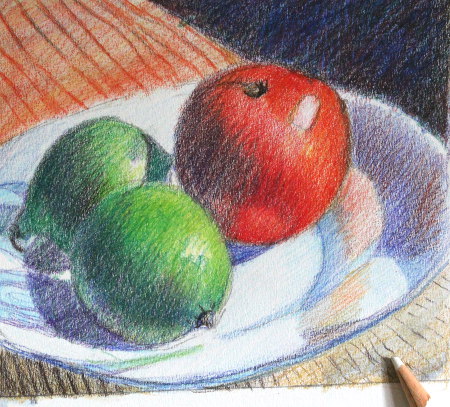 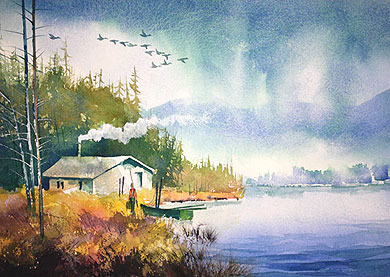 PAINTING
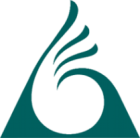 Practical contents: 
 Unit: 3						20 Marks
			Portfolio Assessment
				
		Record of entire years finish work.
		Seven (7) study and still life works and 2 paintings.
PAINTING
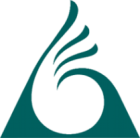 Theory contents: 

 Unit: 1	Pre-Historic rock paintings and art of Indus Valley							10 Marks
 Unit: 2	Buddhist, Jain and Hindu Art		15 Marks
 Unit: 3 	Temple Sculptures, Bronzes and Artistic aspects of 		Indo – Islamic architecture		15 Marks

	Total : 						40 Marks
Sample Paper of Board Examination.
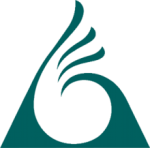 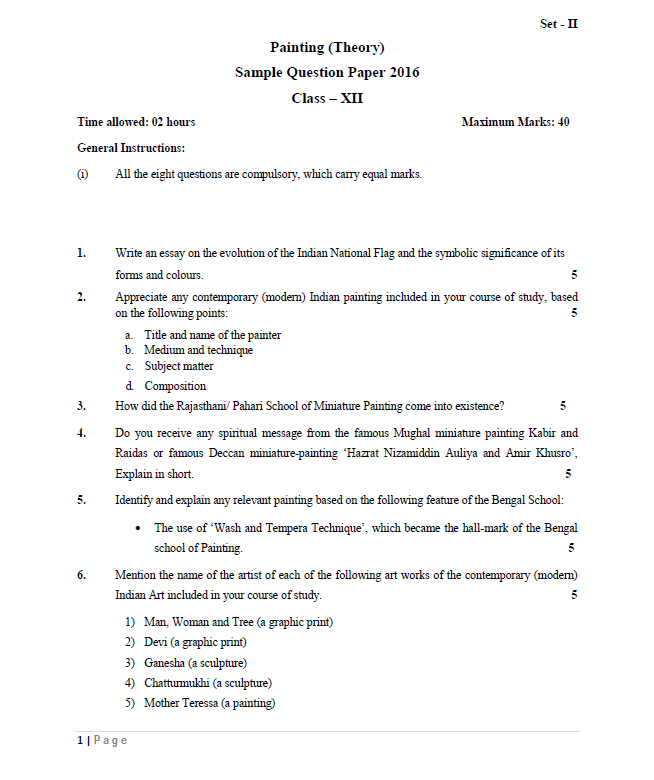 Page: 1
Sample Paper of Board Examination.
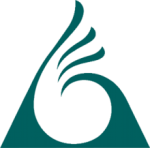 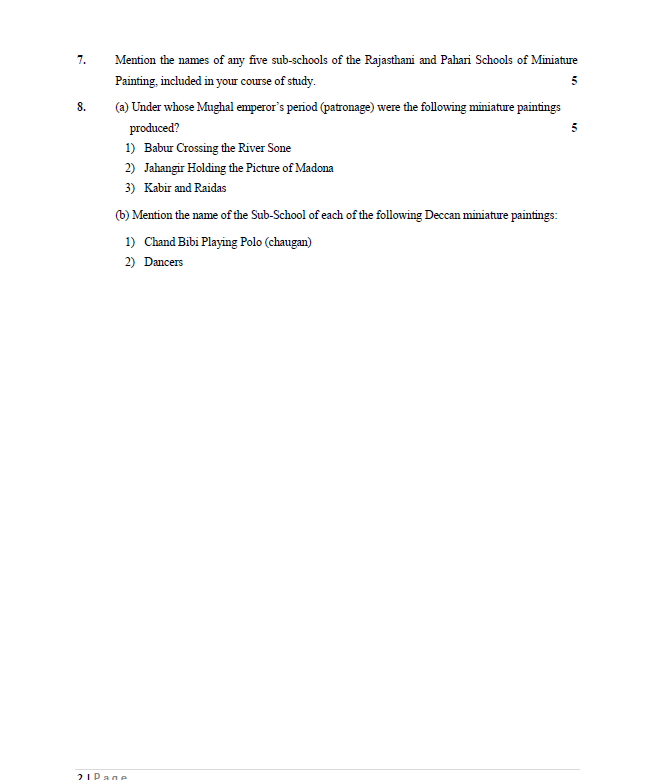 Page: 2
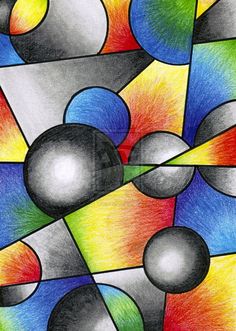 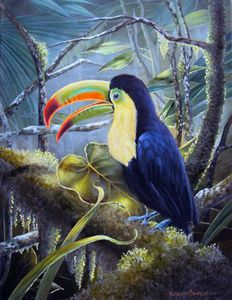 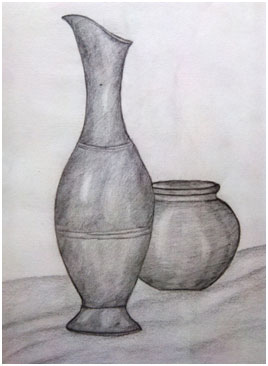 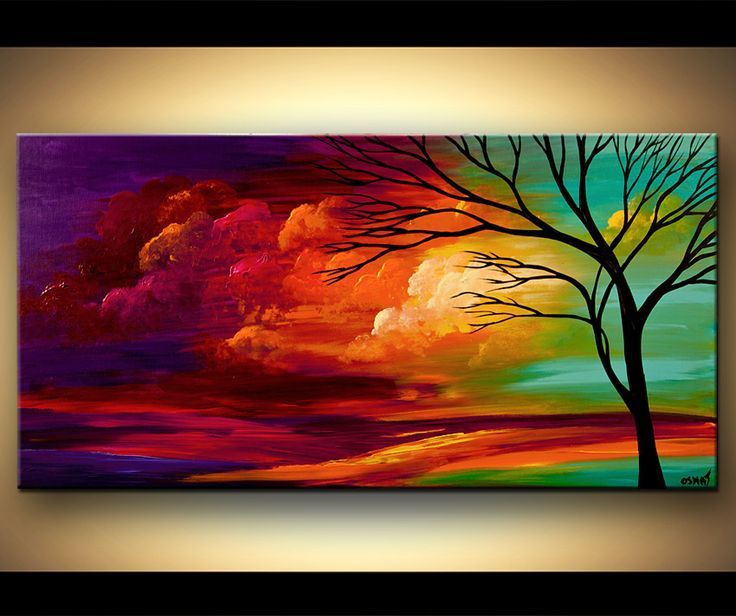 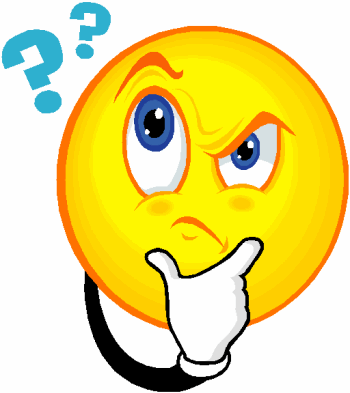